BSc EndocrinologySTATISTICS REVIEW
Tom Sensky
September 2012
THIS PRESENTATION
Review statistical methods you will encounter in your reading
Examples taken from the statistics sections of some publications recommended for the course
EXAMPLE
Kylie EL Beale et al
Accurate Measurement of Body Weight and Food Intake in Environmentally Enriched Male Wistar Rats
Obesity (2011) 19, 1715–1721
Beale KEL et al (2011): Statistics 1
The study was powered to detect a 10% change in food intake and body weight with power of 80% at a level of significance of 0.05. 
All data are presented as mean ± s.e.m. other than data from behavioural studies, which are presented as median (inter-quartile range). 
Cumulative food intake and body weight data were analysed using the generalized estimating equation (Stata 9; StataCorp LP, College Station, TX).
Beale KEL et al (2011): Statistics 2
Behavioural studies were analyzed using the Kruskall–Wallis test (Systat, Evanston, IL) as data were nonparametric. 
Acute food intake studies and radioimmunoassay data were analyzed using a one-way ANOVA with Tukey’s post hoc test (GraphPad Prism version 5 for Windows; GraphPad Software, San Diego, CA).
Beale KEL et al (2011): Statistics 3
A one-way ANOVA with Tukey’s post hoc test was used to compare faecal IgA data between groups at individual time points, and changes within groups over time were compared using a paired t-test (GraphPad Prism; GraphPad Software).
P values <0.05 were taken as significant.
HYPOTHESIS TESTING: TYPE I AND TYPE II ERRORS IN WORDS
STATISTICAL ERRORS: SUMMARY
POWER CALCULATIONS
Intended to estimate sample size required to prevent Type II errors
For simplest study designs, can apply a standard formula
Essential requirements:
A research hypothesis
The difference (between intervention and control groups) that would be considered clinically important
A measure (or estimate) of variability for the outcome measure
TYPES OF DATA
VARIABLES
QUANTITATIVE
QUALITATIVE
RATIO
Pulse rate
Height
INTERVAL
36o-38oC
ORDINAL
Social class
NOMINAL
Gender
Ethnicity
DATA DISTRIBUTIONS
Bealeet al (2011): Fig 1a
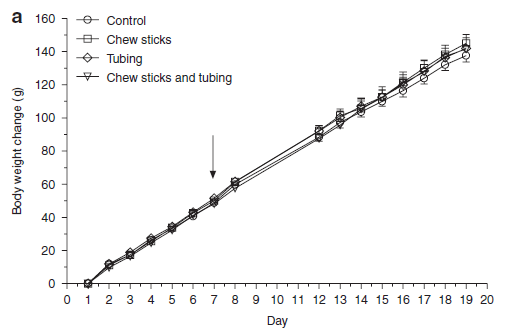 BOXPLOT (BOX AND WHISKER PLOT)
97.5th Centile
75th Centile
MEDIAN 
(50th centile)
25th Centile
2.5th Centile
Inter-quartile range
Miras et al (2012): Fig 1
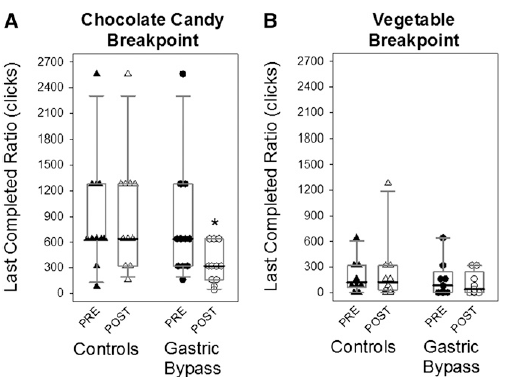 PARAMETRIC AND NON-PARAMETIC STATISTICAL TESTS
UNPAIRED OR INDEPENDENT-SAMPLE t-TEST
Two sets of data, from samples independent of each other
Data follow normal distribution
Example
Comparing weights or ages of two groups of subjects (or animals) randomised into the two separate groups
UNPAIRED OR INDEPENDENT-SAMPLE t-TEST: PRINCIPLE
The two distributions are widely separated so their means clearly different
The distributions overlap, so it is unclear whether the samples come from the same population
In essence, the t-test gives a measure of the difference between the sample means in relation to the overall spread
PAIRED t-TEST
Two sets of data, from the same source
Data follow normal distribution
Example
Assessing change in weight of a sample of people after a diet regime (data for each individual, before and after the intervention)
COMPARISONS BETWEEN THREE OR MORE SAMPLES
Cannot use t-test (only for 2 samples)
Use analysis of variance (ANOVA)
Essentially, ANOVA involves dividing the variance in the results into:
Between groups variance
Within groups variance


	The greater F, the more significant the result (values of F in standard tables)
ANOVA - AN EXAMPLE
Between-Group Variance
Here, the between-group variance is large relative to the within-group variance, so F will be large
Within-Group Variance
ANOVA - AN EXAMPLE
Between-Group Variance
Here, the within-group variance is larger, and the between-group variance smaller, so F will be smaller (reflecting the likelihood of no significant differences between these three sample means)
Within-Group Variance
ANOVA – RESULTS
‘Between Groups’ Sum of Squares concerns the variance (or variability) between the groups
‘Within Groups’ Sum of Squares concerns the variance within the groups
ANOVA – MAKING SENSE OF THE RESULTS
The degrees of freedom (df) represent the number of independent data points required to define each value calculated.
If we know the overall mean, once we know the ratings of 67 respondents, we can work out the rating given by the 68th (hence Total df = N-1 = 67).
Similarly, if we know the overall mean plus means of 5 of the 6 groups, we can calculate the mean of the 6th group (hence Between Groups df = 5).
Within Groups df = Total df – Between Groups df
ANOVA – MAKING SENSE OF THE RESULTS
This would be reported as follows:
	Mean scores of total DVD assessment varied significantly between age groups (F(5,62)=4.60, p=0.0012)
Have to include the Between Groups and Within Groups degrees of freedom because these determine the significance of F
SAMPLING SUBJECTS THREE OR MORE TIMES
Analogous to the paired t-test
Usually interested in within-subject changes (eg changing some biochemical parameter before treatment, after treatment and at follow-up)
ANOVA must be modified to take account of the same subjects being tested (ie no within-subject variation)
Use repeated measures ANOVA
ANOVA – IDENTIFYING SPECIFIC GROUP DIFFERENCES
ANOVA can only determine that significant differences exist between the groups sampled
ANOVA cannot identify the specific groups which are different
If ANOVA identifies difference(s) ie high F value and p<0.05 (sometimes called an omnibus difference), then it is legitimate to do further tests comparing all combinations of pairs of groups (in effect, doing multiple t-tests)
ANOVA: POST-HOC TESTS
Called ‘post-hoc’ since only done after ANOVA has yielded a significant result
With multiple comparisons, increased risk of Type 1 errors
p=0.05 means that one would find the observed difference by chance in 1 in 20 estimates
If do 20 t-tests, expect one of these to have a difference at p=0.05
ANOVA: SPECIFIC POST-HOC TESTS
Fisher’s Least Significant Difference (LSD) test
Tukey’s HSD test
Scheffé test
Newman-Keuls test 
Duncan’s multiple range test
Dunnett’s test
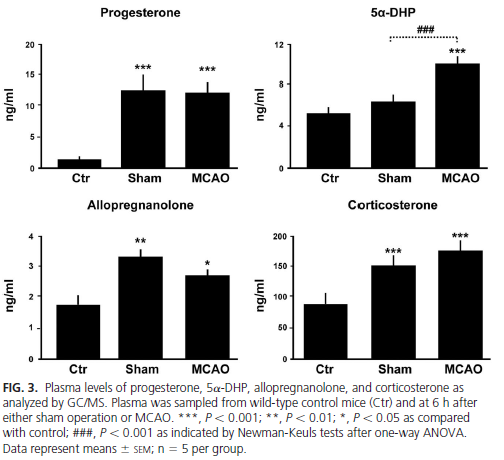 Liu A et al (2012): Fig 3
NON-PARAMETRIC TESTS
If the variables being tested do not follow a normal distribution, cannot use standard t-test or ANOVA
In essence, all the data points are ranked, and the tests determine whether the ranks within the separate groups are the same, or significantly different
MANN-WHITNEY U TEST (NON-PARAMETRIC t-TEST)
Two groups, A and B
Combine groups A and B in rank order
MANN-WHITNEY U TEST
Generate a total score (U) representing the number of times an A score precedes each B 
The first B is preceded by 3 A’s
The second B is preceded by 4 A’s  etc etc
U = 3+4+5+6+6+6 = 30
Look up significance of U from tables (generated automatic-ally by stats software)
Two groups, A and B
Combine groups A and B in rank order
COMPARING PROPORTIONS: THE CHI-SQUARE TEST
Say that we are interested to know whether two interventions, A and B, lead to the same percentages of patients being discharged after one week
COMPARING PROPORTIONS: THE CHI-SQUARE TEST
We can calculate the number of patients in each group expected to be discharged if there were no difference between the groups
Total of 30 patients discharged out of 150 ie 20%
If no difference between the groups, 20% of patients should have been discharged from each group (ie 20 from A and 10 from B)
These are the ‘expected’ numbers of discharges
COMPARING PROPORTIONS: THE CHI-SQUARE TEST
According to tables, the minimum value of chi square for p=0.05 is 3.84
Therefore, there is no significant difference between our treatments
COMPARING PROPORTIONS: FISHER’S EXACT TEST
Variant of the Chi-Square test
More accurate with smaller sample sizes
ODDS RATIOS
The data below are from a sample of people with early rheumatoid arthritis randomised to have either usual treatment alone or usual treatment plus cognitive therapy
The table gives the number of patients in each group who showed >25% worsening in disability at 18-month follow-up
RATES, ODDS, AND ODDS RATIOS
One measure of the difference between the two groups is the extent to which the odds of deterioration differ between the groups
This is the ODDS RATIO (OR)
Here, OR = 0.15/1.1 = 0.14
ODDS RATIOS
Widely reported in primary studies and in meta-analyses
Usually reported with their 95% confidence intervals
OR=1 means that the there is no effect (in the simple example above, the odds of deterioration would be the same in both groups)
Key test is therefore whether the 95% CI of the OR crosses 1.0
Kerkof GF et al: J Clin Endocrinol Metab, 2012, 97(8):2637–2643
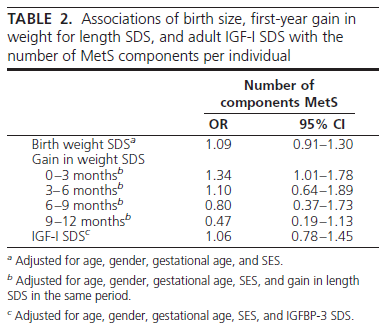 Where the 95% CI of the OR does not cross 1.0, the OR is significant
PEARSON (LINEAR) CORRELATION
In correlation, the aim is to draw a line through the data such that the deviations of the points from the line (xn) are minimised
Because deviations can be negative or positive, each is first squared, then the squared deviations are added together, and the square root taken
The calculated line is called the regression line
RHEUMATOID ARTHRITIS (N=24)
16
r2=0.34
14
12
10
HADS Depression
8
x1
x2
6
x3
4
x4
2
0
0
5
10
15
20
25
30
SIS
PEARSON (LINEAR) CORRELATION
Can express correlation as an 
equation:

y = A + Bx
y
x
PEARSON (LINEAR) CORRELATION
Can express correlation as an 
equation:

y = A + Bx

If B=0, there is no correlation
y
x
PEARSON (LINEAR) CORRELATION
Can express correlation as an 
equation:

y = A + Bx

Thus can test statistically whether
B is significantly different from 
zero
y
x
95% CONFIDENCE INTERVAL
If we repeated the experiment 100 times, 95 of these experiments would produce results lying within the 95% confidence interval
Can be regarded (though not strictly accurately) as the interval in which we can be 95% confident that the true value lies
Sometimes useful to plot 95% CIs of regression lines
Liu X et al (2012): Fig 4D
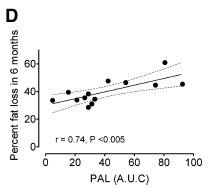 SPEARMAN (RANKED) CORRELATION
Used if one or both variables in the correlation does not follow a normal distribution
Rank each data point within the variable data for the sample
Ranked data happen to follow a normal distribution 
Measure correlation of the ranked variables
Main statistic – Spearman rho (rs)
Miras et al (2012): Fig 3
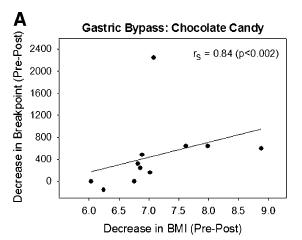 Measured Spearman rank correlations (rs)

Chose this test because variables were not normally distributed

Under such circumstances, data are not usually plotted

The regression line is meaningless
REGRESSION
Can extend correlation methods (see previous slides) to model a dependent variable on more than one independent variable

y = A + B1x1 + B2x2  + B3x3  ….


Again, the main statistical test is whether B1, B2, etc, are different from zero

This method is known as linear regression
y
x
INTERPRETATION OF REGRESSION DATA I
Regression models fit a general equation:
		y=A + Bpxp + Bqxq + Brxr  ……. 
y is the dependent variable, being predicted by the equation
xp, xq and xr are the independent (or predictor) variables
The basic statistical test is whether Bp, Bq and Br (called the regression coefficients) differ from zero
This result is either shown as a p value (p<0.05) or as a 95% confidence interval (which, if significant, does not pass through zero)
INTERPRETATION OF REGRESSION DATA II
Note that B can be positive (where x is positively correlated with y) or negative (where as x increases, y decreases)
The actual value of B depends on the scale of x – if x is a variable measured on a 0-100 scale, B is likely to be greater than if x is measured on a 0-5 scale
For this reason, to better compare the coefficients, they are usually converted to standardised form (then called beta coefficients), which assumes that all the independent variables have the same scaling
INTERPRETATION OF REGRESSION DATA III
In regression models, values of the beta coefficients are reported, along with their significance or confidence intervals
In addition, results report the extent to which a particular regression model correctly predicts the dependent variable
This is usually reported as R2, which ranges from 0 (no predictive power) to 1.0 (perfect prediction)
Converted to a percentage, R2 represents the extent to which the variance in the dependent variable is predicted by the model eg R2 = 0.40 means that the model predicts 40% of the variance in the dependent variable (in medicine, models are seldom comprehensive, so R2 = 0.40 is usually a very good result!)
Kerkof GF et al: J Clin Endocrinol Metab, 2012, 97(8):2637–2643
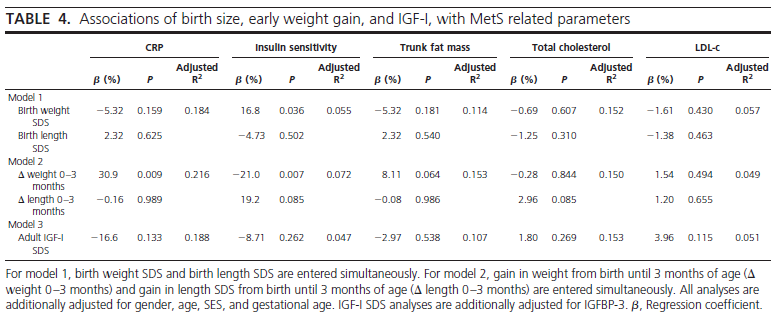 Change in weight 0-3 months has large beta and corresponding p<0.05.  The model overall accounts for 22% of the variance in CRP
DATA MODELLING USING REGRESSION ANALYSIS
Papers sometimes present data from more than one regression model
Allows comparison of the extent to which different models can account for the variations in the independent variable
Later models sometimes include additional variables compared with the earlier ones, to allow assessment of the extent to which the additional variables are likely to contribute to the independent variable
LOGISTIC REGRESSION
In linear regression (see preceding slides), values of a dependent variable are modelled (predicted) by combinations of independent variables
This requires the dependent variable to be a continuous variable with a normal distribution 
If the dependent variable has only two values (eg ‘alive’ or ‘dead’), linear regression is inappropriate, and logistic regression is used
LOGISTIC REGRESSION II
The statistics of logistic regression are complex and difficult to express in graphical or visual form (the dichotomous dependent variable has to be converted to a function with a normal distribution)
However, like linear regression, logistic regression can be reported in terms of beta coefficients for the predictor variables, along with their associated statistics
Contributions of dichotomous predictor variables are sometimes reported as odds ratios (for example, if presence or absence of depression is the dependent variable, the effect of gender can be reported as an odds ratio) – if 95% confidence intervals of these odds ratios are reported, the test is whether these include 1.0 (see odds ratios)
Kerkof GF et al: J Clin Endocrinol Metab, 2012, 97(8):2637–2643
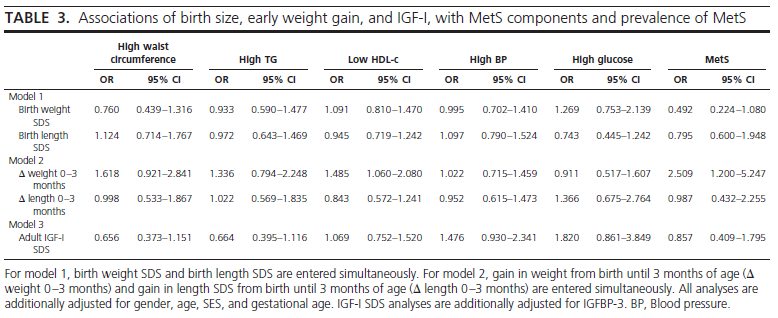 Change in weight 0-3 months has OR=2.5 and 95% CI 1.2-5.2 thus contributes significantly to MetS (unlike change in length 0-3 months)
ORDINAL REGRESSION ANALYSIS
Variant of logistic regression, involving ordinal variables
Example: want to see whether development of Metabolic Syndrome can be predicted by weight gain in first 12 months of life
Measure weight gain at 3-month intervals
Instead of considering each 3-month interval separately, consider first 3 months, first six months, first 9 months, then full 12 months
Analysis yields cumulative odds
MULTIVARIATE STATISTICAL METHODS
Termed thus because these methods analyse simultaneous relationships among several variables
Include
Analysis of Covariance (ANCOVA)
Generalised linear modelling (SPSS version of ANOVA and ANCOVA)
Generalised estimating equation (Stata version)
ANALYSIS OF COVARIANCE
Say you want to compare outcome variable Y in three groups (A, B and C) in a randomised controlled trial
A and B are significantly different at baseline in a variable P likely to influence Y
ANOVA would simply assess the between-group variability of Y at outcome 
ANCOVA can also assess the contribution of to between–group variability of Y at outcome of baseline values of P (called the covariate)